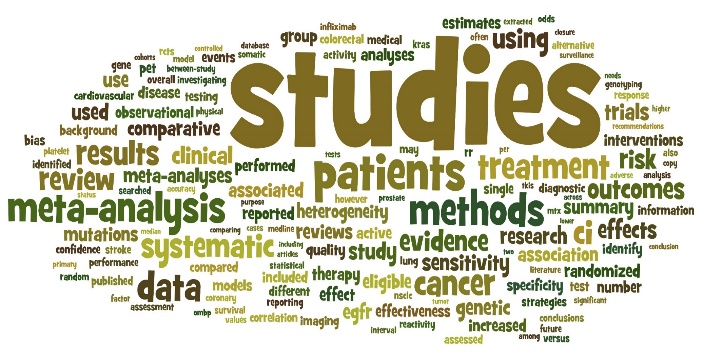 طراحی مطالعه
دکتر عاطفه واعظی
گروه پزشکی اجتماعی
atefehvaezi83@gmail.com
1
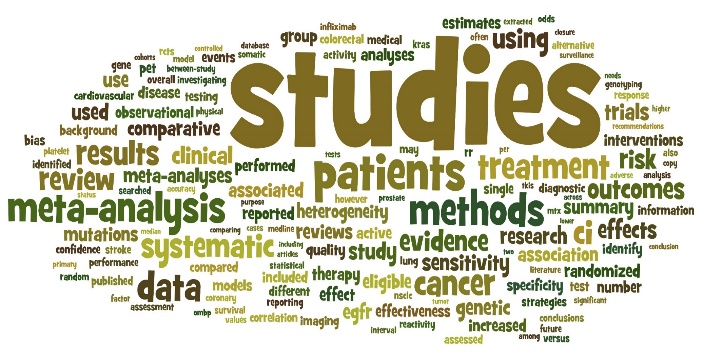 آنچه امروز می آموزیم
انواع مطالعات
مطالعات مشاهده ای و طراحی آن ها
مطالعات مداخله ای و طراحی آن ها
atefehvaezi83@gmail.com
2
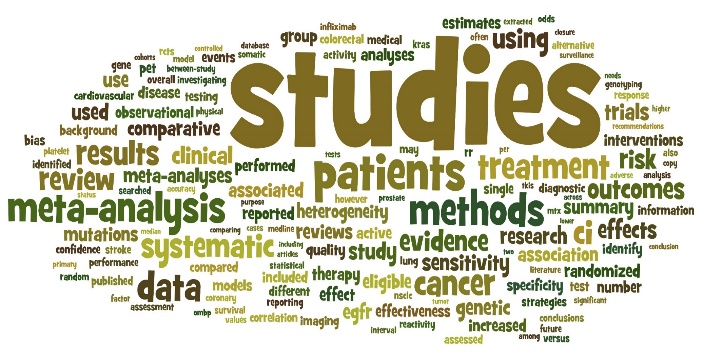 انواع مطالعات
atefehvaezi83@gmail.com
3
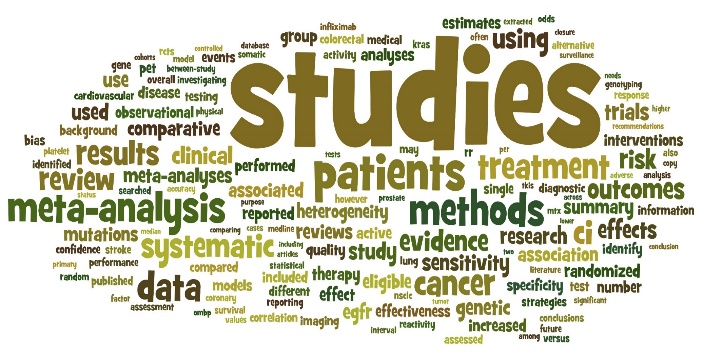 اینکه کدام مطالعه را انتخاب می کنیم بستگی دارد به:
سوال/ هدف مطالعه چیست؟
چقدر زمان داریم؟
چقدر منابع و بودجه داریم؟
بیماری نادر است یا شایع؟
کیفیت داده ها از منابع مختلف چگونه است؟

روش های مختلفی برای مطالعه داریم ولی استفاده از زوش های معمول و از قبل طراحی شده تا حد زیادی خیال پژوهشگر را از طراحی، انالیز و خطاها راحت می کند.
atefehvaezi83@gmail.com
4
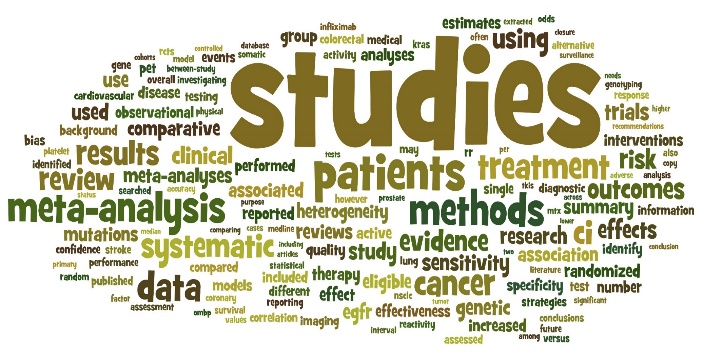 مطالعات تجربی و نیمه تجربی
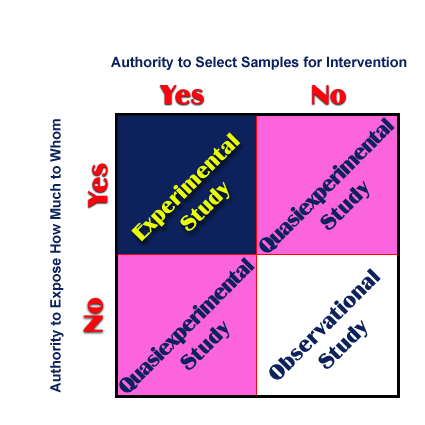 atefehvaezi83@gmail.com
5
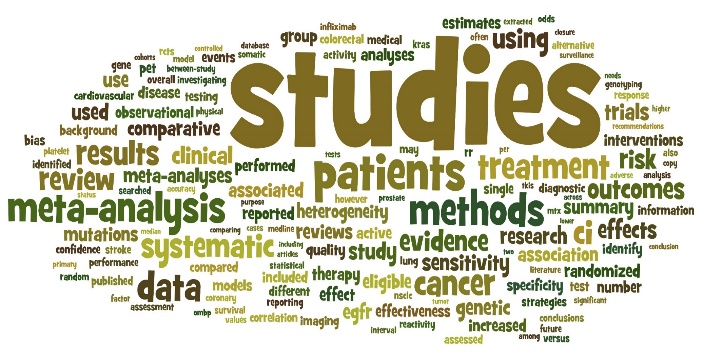 atefehvaezi83@gmail.com
6
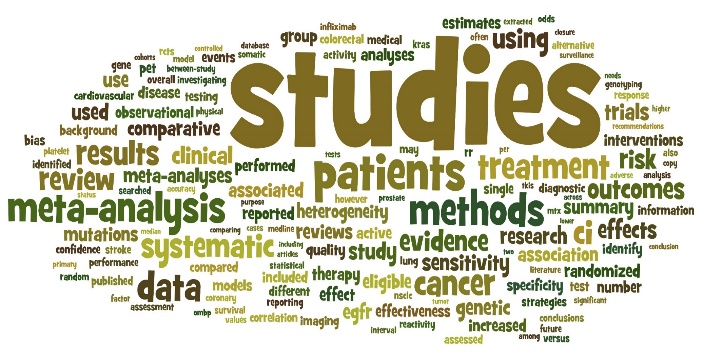 atefehvaezi83@gmail.com
7
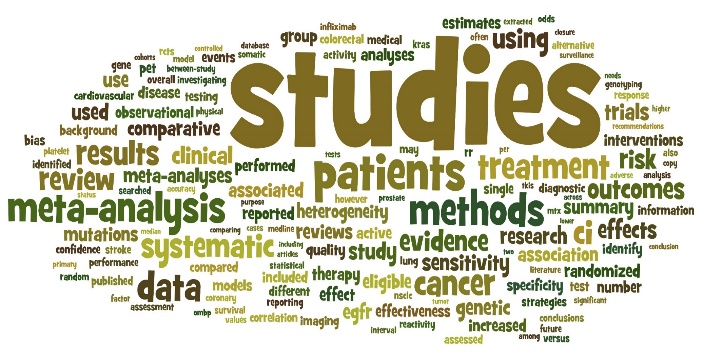 atefehvaezi83@gmail.com
8
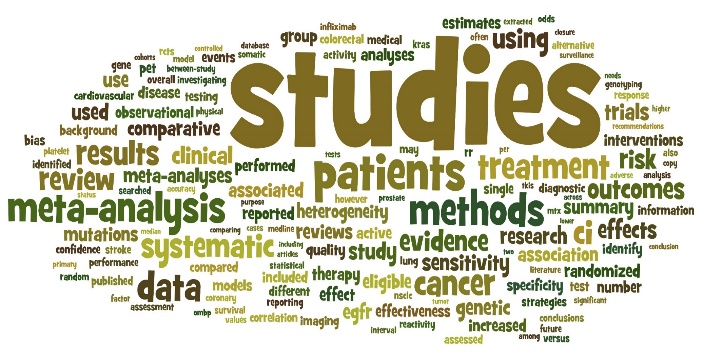 atefehvaezi83@gmail.com
9
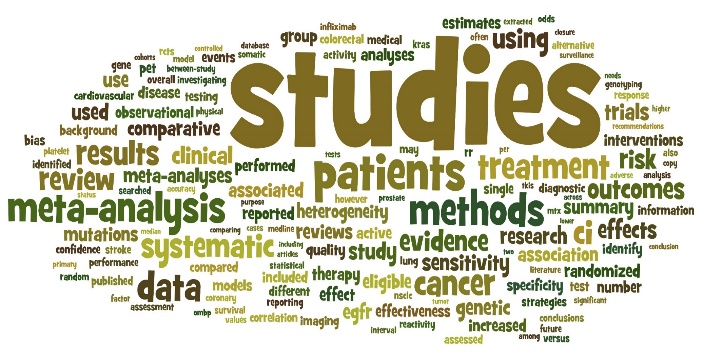 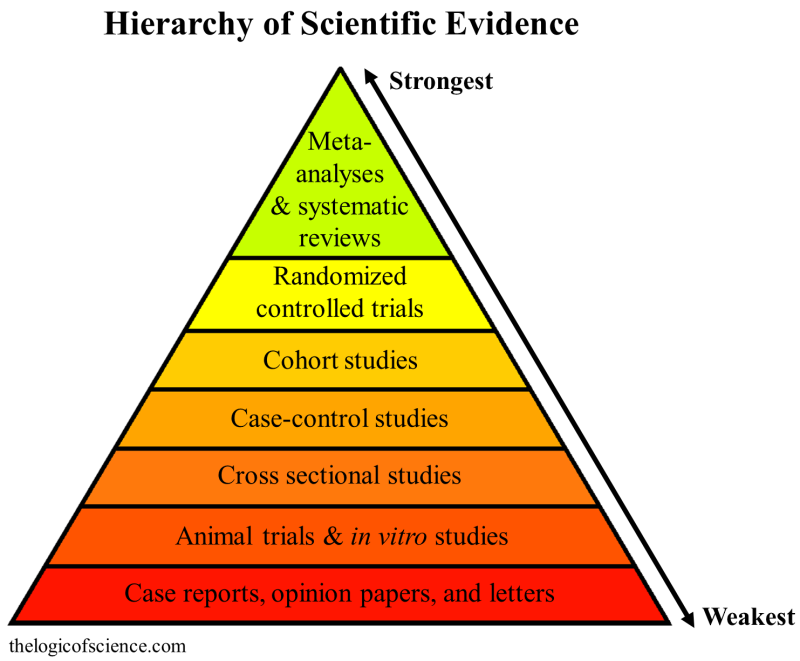 atefehvaezi83@gmail.com
10
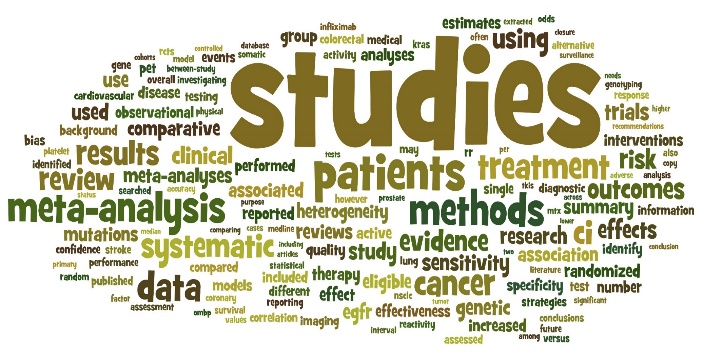 مطالعات مشاهده ای و طراحی آن ها
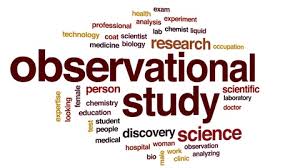 atefehvaezi83@gmail.com
11
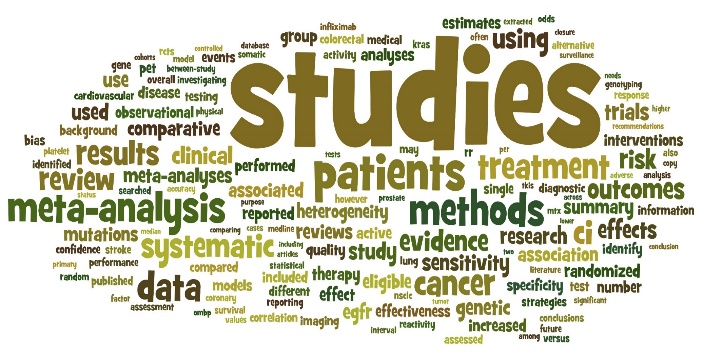 مطالعات مقطعی
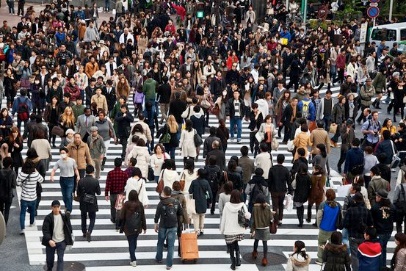 عکسی از جمعیت در مقطعی از زمان
مطالعات شیوع
فالوآپ نداریم. (در نتیجه راحت است!)
مطالعه بدون زمان (مواجهه و پیامد همزمان است)
امکان بررسی تقدم و تاخر را نداریم.
امکان استنتاج رابطه علیتی نداریم.

مثال:؟؟
atefehvaezi83@gmail.com
12
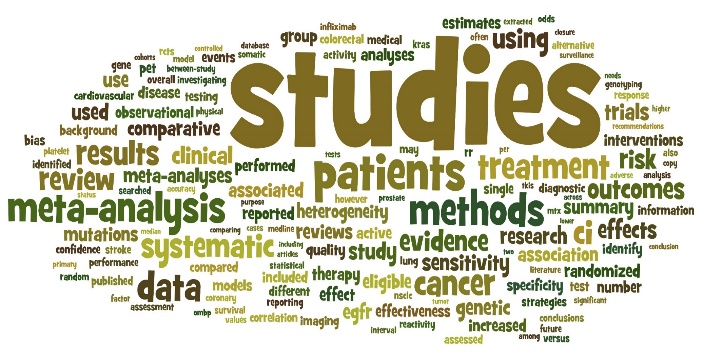 مطالعات مورد شاهدی
جهت مطالعه از پیامد به سمت مواجهه است
چالش ها:
1. انتخاب شاهد
	- از جامعه (تلفن، همسایه ها، اقوام،...)
	- از بیمارستان
2. همسان سازی (مراقبت همسان سازی افراطی باشیم!)
	- فردی
	- گروهی
3. مشکلات یادآوری (= تورش یادآوری)
4. تورش انتخاب
ضرورت و مزیت:
1. وقتی به دنبال جستجوی دلیل یک پیشامد یا مشکل سلامتی هستیم. (مثلا یک اپیدمی)
2. وقتی بیماری مورد بررسی شیوع زیادی ندارد
3. هزینه کمتر نسبت به کوهورت
atefehvaezi83@gmail.com
13
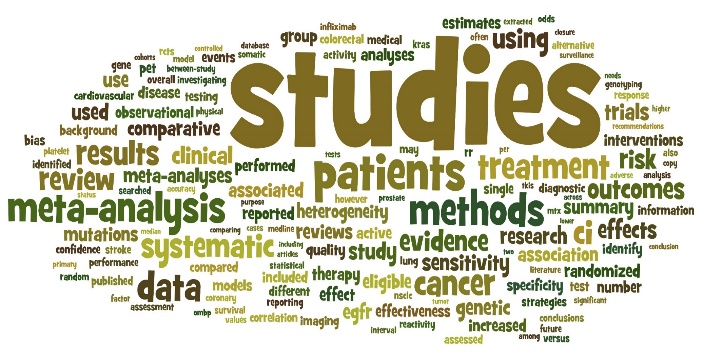 مطالعات مورد شاهدی(شانس ابتلا به کانسر ریه در افراد سیگاری چقدر است؟)
atefehvaezi83@gmail.com
14
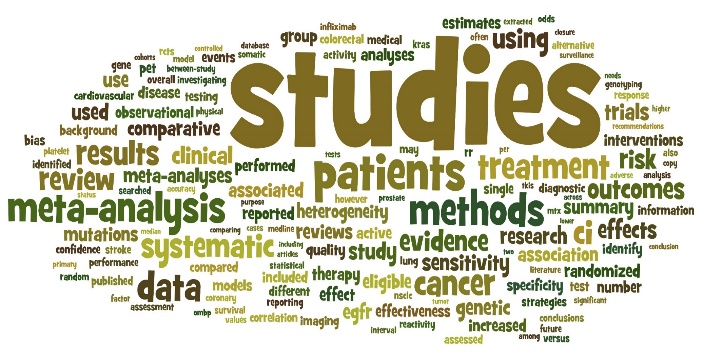 مطالعات کوهورت
atefehvaezi83@gmail.com
15
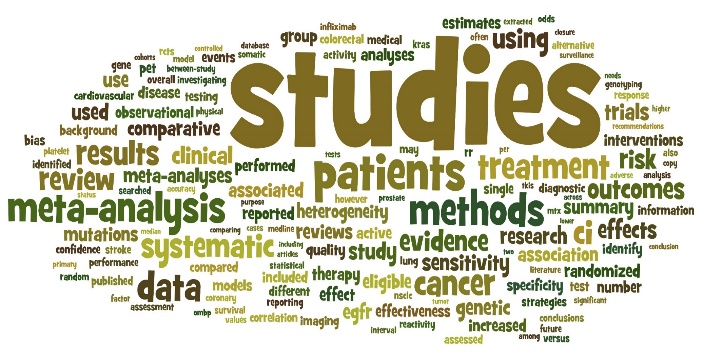 مطالعات کوهورت
جهت مطالعه از مواجهه به سمت پیامد
مطالعات بروز
گذشته نگر/ اینده نگر
چالش:
تعیین دقیق مواجهه داشتن و مواجهه نداشتن
فالوآپ طولانی در نوع آینده نگر ( و بنابراین مشکل است)
شواهد مستند کافی از گذشته نداریم
میزان های بروز بسیار کم است
تورش ها (تورش در ارزیابی نتیجه/ تورش اطلاعاتی/ تورش پیگیری نشده ها)
چه وقت همگروهی می کنیم:
وقتی شواهد خوبی از وجود ارتباط بین یک بیماری و مواجهه وجود دارد
وقتی احتمال عدم دستیابی به نتیجه و یا مفقود شدن افراد تحت پژوهش حداقل باشد.
atefehvaezi83@gmail.com
16
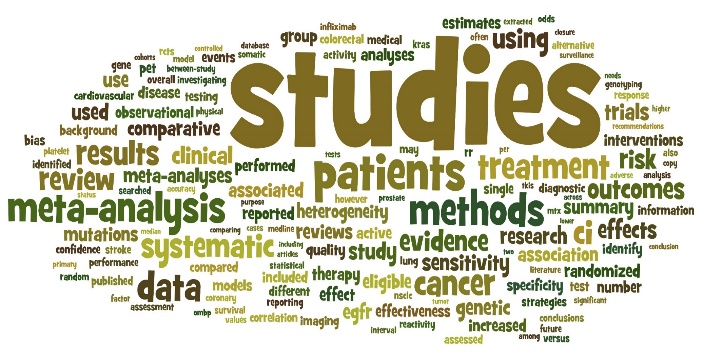 مطالعات کوهورت(خطر نسبی ابتلا به کانسر ریه در افراد سیگاری چقدر است؟)
atefehvaezi83@gmail.com
17
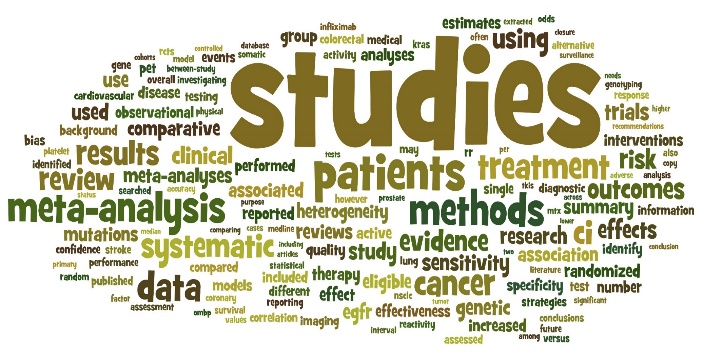 مطالعات مداخله ای و طراحی آن ها
atefehvaezi83@gmail.com
18
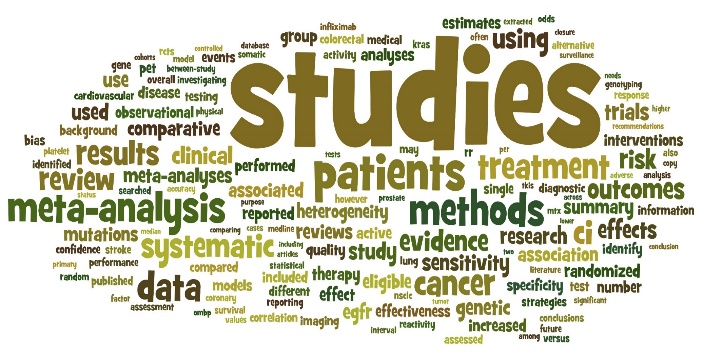 مطالعات مداخله ای و طراحی آن ها
مطالعه ای که در آن پژوهشگر افراد و مواجهه ها را کنترل می کند
پژوهشگر دنبال رابطه علت و معلولی بین متغیرها می گردد
atefehvaezi83@gmail.com
19
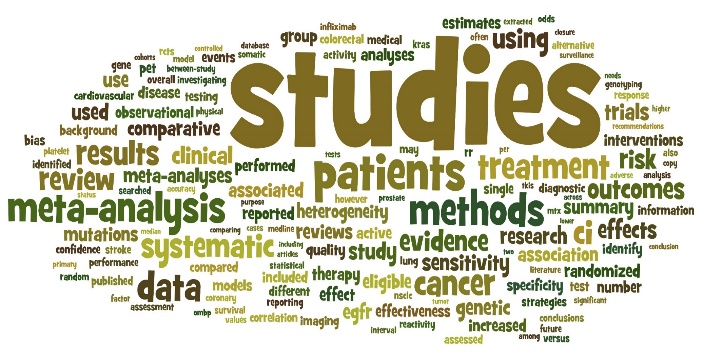 مطالعات مداخله ای و طراحی آن ها
atefehvaezi83@gmail.com
20
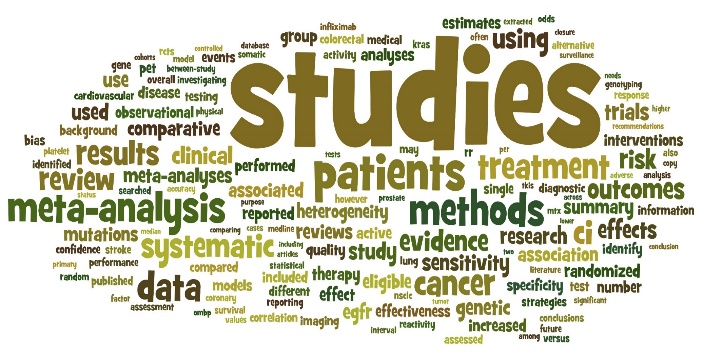 اجزاء یک مطالعه کارازمایی
معیارهای ورود و معیارهای عدم ورود
تخصیص به گروه ها
تصادفی سازی
کورسازی
هدف از مطالعه (اخلاق؟؟)
مداخله و کنترل (دارو و پلاسبو/ داروی 1 و داروی 2)
پیامد (تناوب زمانی اندازه گیری: قبل از مداخله/ بعد از مداخله)
دوره و چگونگی فالوآپ
atefehvaezi83@gmail.com
21
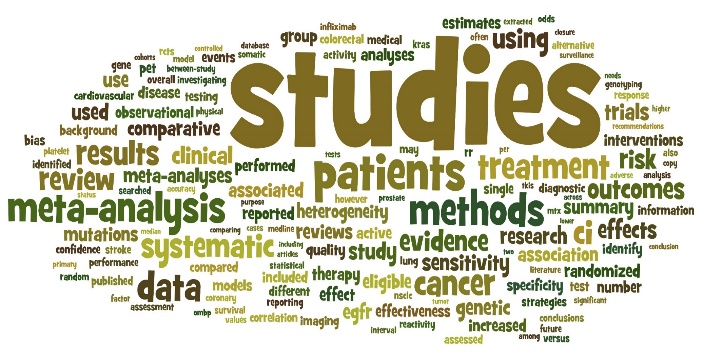 تصادفی سازی
افرادی که وارد مطالعه می شوند، از قبل مشخص نباشد که به چه گروهی وارد می شوند.
هر فرد شانس برابر برای دریافت هر کدام از مداخلات را داشته باشد
برای اطمینان از اینکه گروه ها مشابه (و نه یکسان) هستند. (خصوصا از نظر متغیرهای مخدوشگر)
زوج و فرد بودن روزهای مراجعه؟؟
شیر و خط
جدول اعداد تصادفی
بلوک های تصادفی

تصادفی سازی با نمونه گیری تصادفی متفاوت است***
atefehvaezi83@gmail.com
22
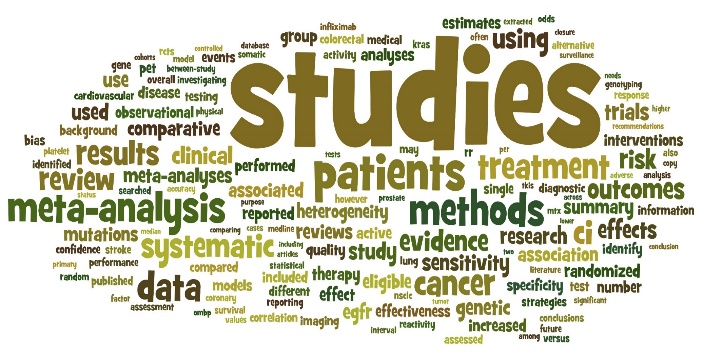 تصادفی سازیبلوک بندی 4 تایی
قرار گرفتن 2 تا A و 2 تا B 6 حالت دارد و بعد از
هر 4 بیمار گروه ها برابرند
AABB
 ABAB
 ABBA
 BABA
 BAAB
 BBAA
atefehvaezi83@gmail.com
23
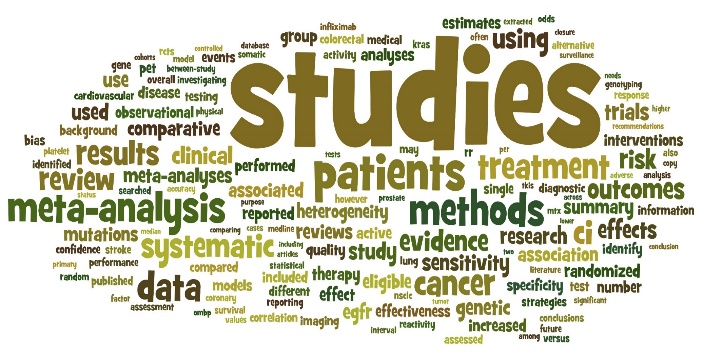 کورسازی
افراد و گروه های مختلف نباید بدانند که چه مداخله ای روی آن ها انجام می شود.
(پلاسبو/کدگذاری/...)
برای اجتناب از تاثبر خودآگاه یا ناخودآگاه
ارزیابی واقعی پیامد

اصطلاح قبلی: 
یک سو کور
دوسوکور
سه سوکور

در حال حاضر به جای این اصطلاحات پژوهشگر باید بگوید کورسازی در مورد چه افراد یا گروه هایی انجام شده است و چگونه.
بیماران/ پزشک/ محقق/ مراقب بالینی/ارزیابی کننده پیامد/ کمیته ایمنی و نظارت بر داده ها
atefehvaezi83@gmail.com
24
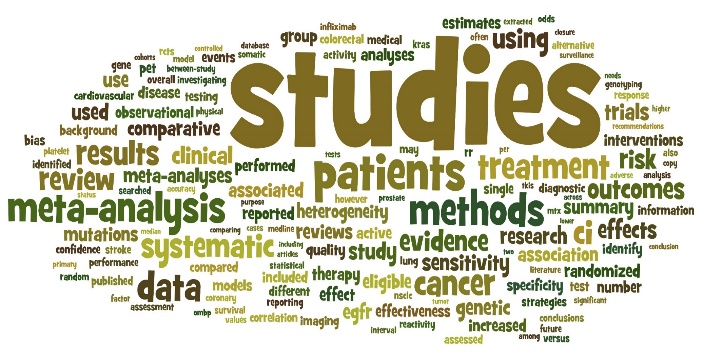 نتایج کارازمایی
چقدر درمان از پلاسبو بهتر است؟
atefehvaezi83@gmail.com
25
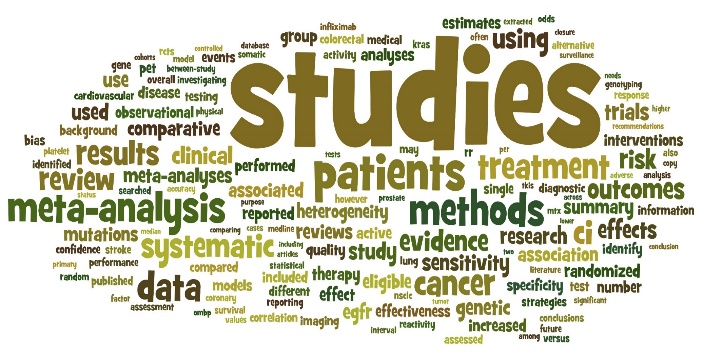 مطالعات مداخله ای و چالش ها
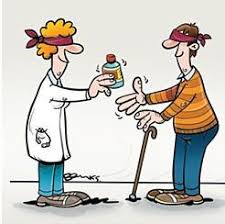 اخلاق
مشکلات اجرایی (کمپلیانس، مشارکت)
کورسازی و تصادفی سازی
پیامد منطقی و قابل اندازه گیری
دوره فالوآپ
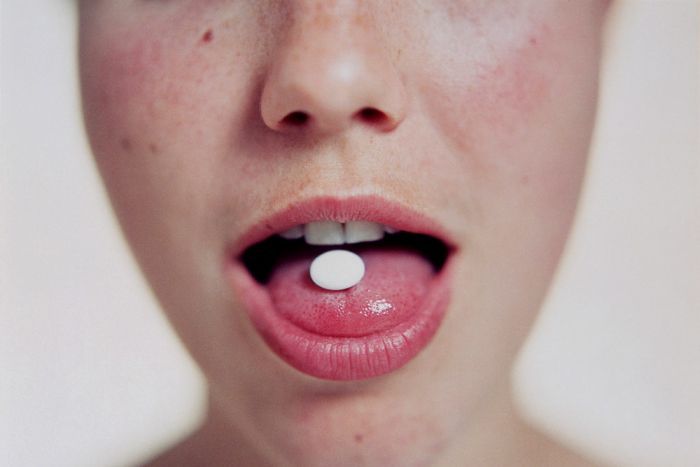 atefehvaezi83@gmail.com
26
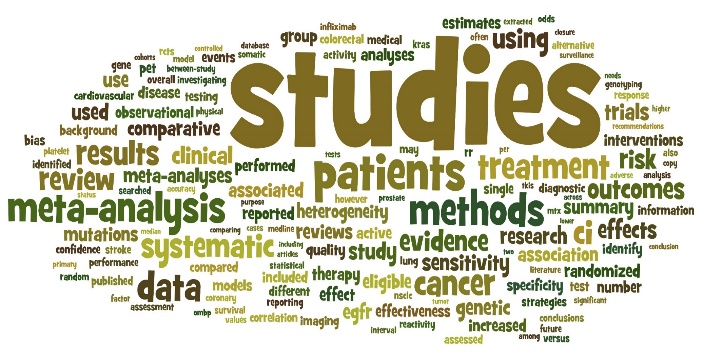 مطالعه خود را طراحی کنید...و اجزاء مطالعه را بنویسید
atefehvaezi83@gmail.com
27